God’s Family
We’re part of the family 
that’s been born again
Part of the family 
whose love knows no end
For Jesus has saved us 
and made us His own
Now we’re part of the family 
that’s on its way home
God’s Family
When a brother meets sorrow 
we all feel his grief
And when he’s passed through the valley, 
we all feel relief
Together in sunshine, 
together in rain
Together in vict’ry 
through His precious name.
God’s Family
And though some go before us, 
we’ll all meet again
Just inside the city 
when we enter in
There’ll be no more parting, 
with Jesus we’ll be
Together forever, 
God’s family.
God’s Family
Are you a part of God’s family? 
If not, won’t you consider being a part of this wonderful family? 
Is that how you describe yourself in God’s family? 
If not, won’t you consider making a change? 

Together forever, 
God’s family.
[Speaker Notes: How wonderful to be a part of God’s family!
Are you part of God’s family? 

Does this describe you here at Westview? Does this describe us at Mt. Zion? Does this describe you as an individual member of the Lord’s body? 

We live in a world where the family unit as God desired isn’t honored, but we keep persevering being that light that shines for those who need are lost and need it most. As God’s family our light must shine!]
Letting Our Light Shine in God’s Family
[Speaker Notes: Tonight we are continuing our summer series lessons on Letting Our Light Shine!  Specifically tonight we will look at letting our light shine in God’s Family!]
This Little Light of Mine
This little light of mine, 
I'm gonna let it shine. 
This little light of mine, 
I'm gonna let it shine. 
This little light of mine, 
I'm gonna let it shine. 
Let it shine, all the time, let it shine.
[Speaker Notes: This little light of mine

Who told you your light was little? 

Remember WE are part of a family!]
God’s Family
And sometimes WE laugh together,
 sometimes WE cry
Sometimes WE share together 
heartaches and sighs
Sometimes WE dream together 
of how it will be
when WE all get to Heaven, 
God’s family.
[Speaker Notes: When should WE let our light shine, WE are the beacon for the WORLD to see Jesus. 

Many times we let a light shine because we are in a dark place

In God’s Family is it a little light? 
In God’s Family we, collectively, should be the brightest light.]
[Speaker Notes: In a world full of darkness, God said in Genesis 1:3, Let there be light, and there was light.]
[Speaker Notes: Genesis 1:4 And God saw the light, that it was good….

I know God was referring to the Day and the Night, but let’s think about ourselves for a moment.  

When he examines our hearts, when he examines Matt’s life, does He see my light and that is good?  Does He see me as a light in the darkness?  

And if He does, is my light significant?

Think about this quote for a moment.]
[Speaker Notes: Is just a member of God’s family’s light significant?]
[Speaker Notes: Can you imagine what the darkness of the world would look like if we, as God’s family, would let our light shine?

If each Christian realized he/she is significant and play an important part in God’s Family….we would drive out the darkness of this world.]
Remember 
Who You Are
We Are Sons of God
Galatians 4:4-7
4 But when the fulness of the time was come, God sent forth his Son, made of a woman, made under the law,
5 To redeem them that were under the law, that we might receive the adoption of sons.
6 And because ye are sons, God hath sent forth the Spirit of his Son into your hearts, crying, Abba, Father.
7 Wherefore thou art no more a servant, but a son; and if a son, then an heir of God through Christ.
[Speaker Notes: As Christians, we have to remember who we are.  

We are…..Sons of God!]
Remember Who You Are
1 John 3:1
1 Behold, what manner of love the Father hath bestowed upon us, that we should be called the sons of God: therefore the world knoweth us not, because it knew him not.
John 1:12
12 But as many as received him, to them gave he power to become the sons of God, even to them that believe on his name:
We, as God’s Family,
Have an obligation.
1 Peter 1:13-17 NLT
13 So prepare your minds for action and exercise self-control. Put all your hope in the gracious salvation that will come to you when Jesus Christ is revealed to the world. 
14 So you must live as God’s obedient children. Don’t slip back into your old ways of living to satisfy your own desires. You didn’t know any better then.
We, as God’s Family,
Have an obligation.
1 Peter 1:13-17 NLT
15 But now you must be holy in everything you do, just as God who chose you is holy. 
16 For the Scriptures say, “You must be holy because I am holy.”
17 And remember that the heavenly Father to whom you pray has no favorites. He will judge or reward you according to what you do. So you must live in reverent fear of him during your time here as “temporary residents.”
[Speaker Notes: The Story Behind…
Let the Lower Lights be Burning

At one of D.L. Moody’s meetings in America he related the story of a shipwreck on a dark and tempestuous night, when not even a star was visible. A ship was approaching the harbor of Cleveland, with a pilot on board. The captain, noticing only one light as they drew near — that from the lighthouse —asked the pilot if he was quite sure that it was Cleveland harbor, as other lights should have been burning at the harbor mouth. The pilot replied that he was quite sure, whereupon the captain enquired:

“Where are the lower lights?” “Gone out, sir,” replied the pilot.
“Can you make the harbor, then?” asked the captain, to which the pilot answered:
“We must, sir, or perish.”

Bravely the old man steered the vessel upon her course toward safety. But alas! In the darkness of the harbor mouth he missed the channel, the ship struck upon many rocks, and in the stormy waters many lives were lost.]
Let the Lower Lights Be Burning
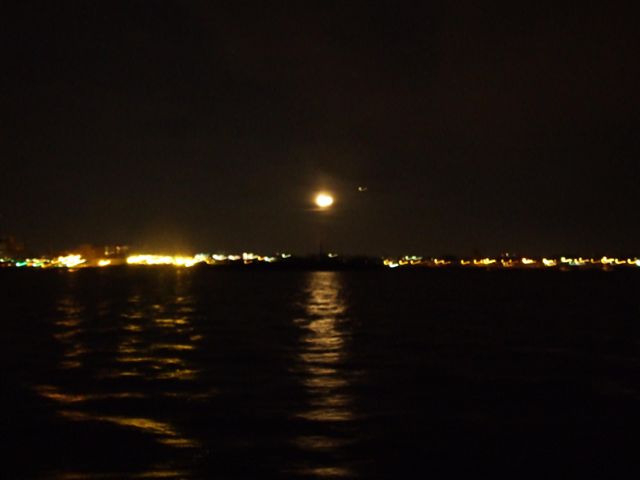 [Speaker Notes: Then Moody made his appeal to his audience: “Brothers, the Master will take care of the great lighthouse! Let us keep the lower lights burning!”

Among Moody’s hearers that evening was Mr. Philip P. Bliss, the well-known hymn writer, and the striking story at once suggested to him one of his most popular hymns:

Who are you?

WE are the lower lights!]
Let the Lower Lights Be Burning
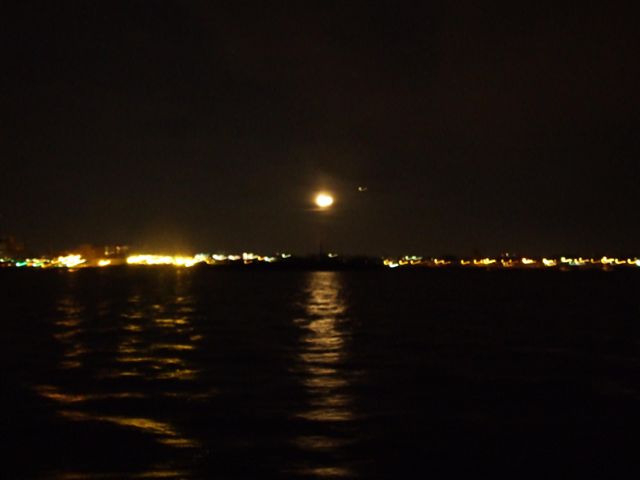 Brightly beams our father's mercyFrom his lighthouse evermoreBut to us he gives the keepingOf the lights along the shore

Let the lower lights be burningSend a gleam across the waveSome poor fainting, struggling seamanYou may rescue, you may save
[Speaker Notes: Then Moody made his appeal to his audience: “Brothers, the Master will take care of the great lighthouse! Let us keep the lower lights burning!”

Among Moody’s hearers that evening was Mr. Philip P. Bliss, the well-known hymn writer, and the striking story at once suggested to him one of his most popular hymns:

Who are you?

WE are the lower lights!]
Let the Lower Lights Be Burning
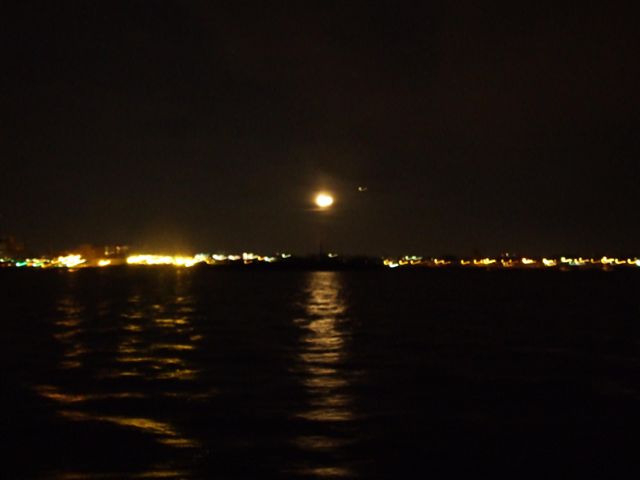 Dark the night of sin has settledLoud the angry billows roarEager eyes are watching, longingFor the lights along the shore

Let the lower lights be burningSend a gleam across the waveSome poor fainting, struggling seamanYou may rescue, you may save
[Speaker Notes: Then Moody made his appeal to his audience: “Brothers, the Master will take care of the great lighthouse! Let us keep the lower lights burning!”

Among Moody’s hearers that evening was Mr. Philip P. Bliss, the well-known hymn writer, and the striking story at once suggested to him one of his most popular hymns:

Who are you?

WE are the lower lights!]
Let the Lower Lights Be Burning
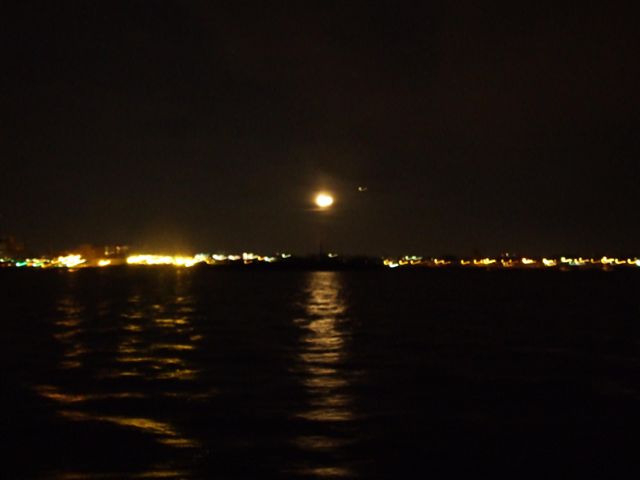 [Speaker Notes: Remember who you are!!!

WE, God’s Family, are the lower lights!]
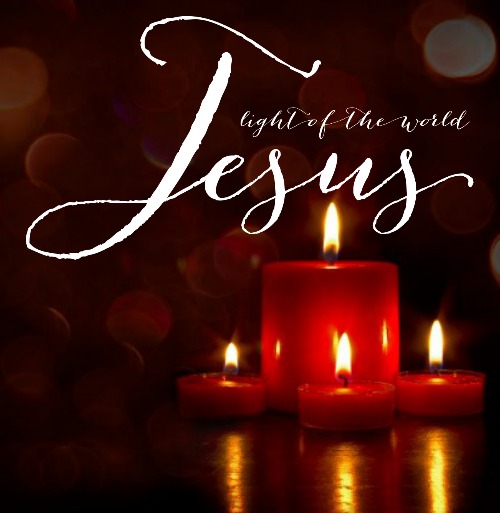 [Speaker Notes: The Source of our Light

John 8:12
I am the light of the world.  He who follows Me shall not walk in darkness, but have the light of life.” 

1 John 1:7
If we walk in the light as He is in the light, we have fellowship one with another and the blood of Jesus Christ His Son cleaneth us from all sin.]
What Lights You?
[Speaker Notes: Too many people leave
Too many people quit
Too many people look elsewhere

We get out of something what we put into it!

What do WE put into God’s family? What do WE put into each other?  Are WE building each other up or are WE tearing each other down? Are WE allowing truth the navigate our life or are WE trying to find our own way?  Are WE the light the world needs or have WE allowed the world and Satan to blow out our light? 

Is our light fueled by JESUS—HE is the fuel that never ends—He will sustain us when this life if over.]
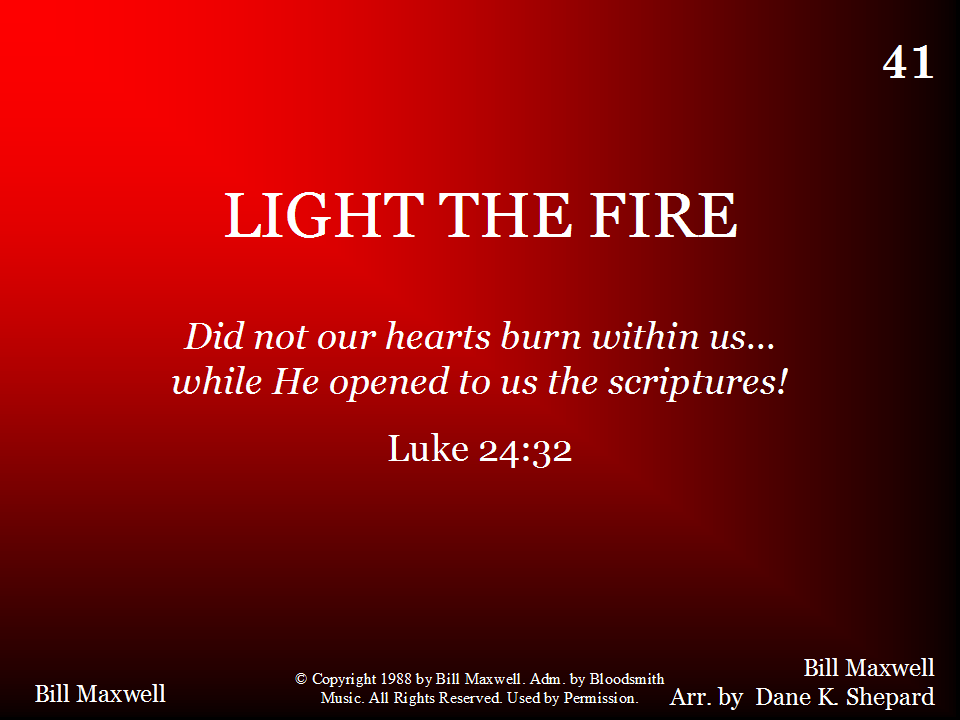 041 - Light The Fire - Title
[Speaker Notes: In Luke 24, we find the story concerning 2 of Jesus’ disciples as He appeared to them on the Road to Emmaus after His resurrection.  

27 And beginning at Moses and all the prophets, he expounded unto them in all the scriptures the things concerning himself.

29 But they constrained him, saying, Abide with us: for it is toward evening, and the day is far spent. And he went in to tarry with them.
30 And it came to pass, as he sat at meat with them, he took bread, and blessed it, and brake, and gave to them.
31 And their eyes were opened, and they knew him; and he vanished out of their sight.

32 And they said one to another, Did not our heart burn within us, while he talked with us by the way, and while he opened to us the scriptures?

The Scriptures point us to our light source—Jesus Christ. 

As God’s family, let’s keep our lights fueled by our Savior, Jesus Christ!

When we come together as God’s Family, 
Here’s where we add the oil to our lamps
Here’s where we recharge our batteries
Here’s where the broken get repaired
Here’s where we dispel all the darkness that may have blown our lights out
Here’s where we come to the Creator and Source of our light to see just how bright our light needs to shine]
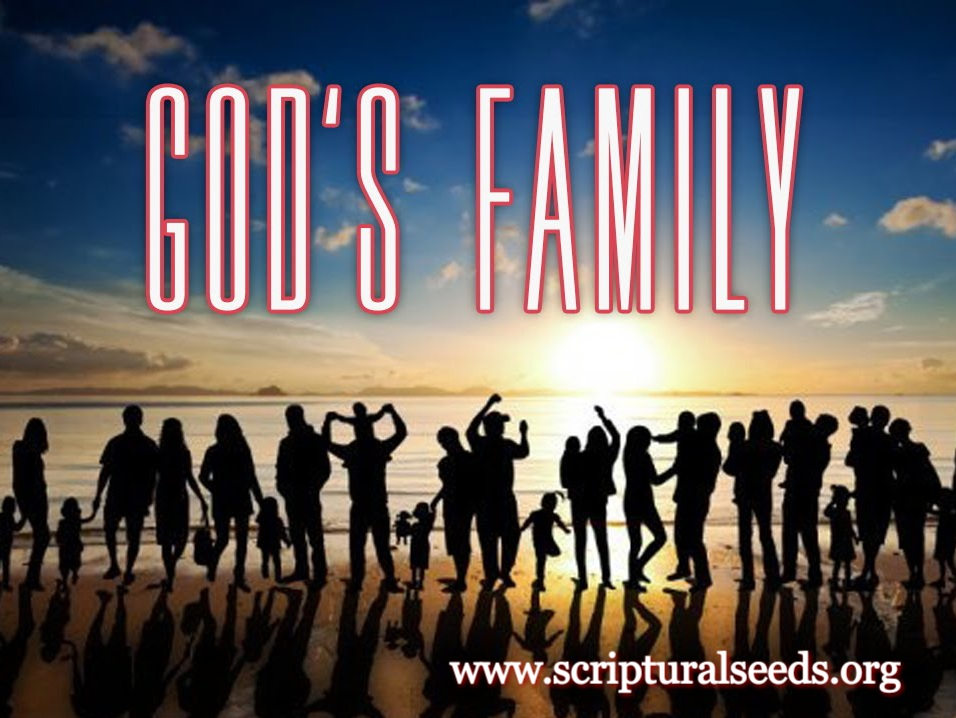 [Speaker Notes: Tonight I hope you Remember Who You Are.

We are God’s Family!  As God’s family we will be a light for the world. We will be that city set on a hill. 

In John 6, when the crowds began to leave because they didn’t like what Jesus was saying--they weren’t receiving what they wanted.   

Jesus asked his apostles, Will ye also go away?  So many have gone away, but those of us who have remained will answer like Peter, In John 6:68, Peter answered “Lord, to whom shall we go?  Thou has the words of eternal life.]
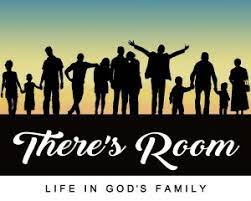 [Speaker Notes: There’s plenty of room in God’s family.  Let us be busy in His kingdom sharing the Source of our light with the world that we may be like Him in going about to do our Father’s business as we eagerly work to seek and save the lost. 

Tonight, I hope we understand how truly blessed we are to be a part of God’s family and hopefully, we have been re-energized to be about the family business.  

Tonight, for a moment, let’s consider our own light.  Has our light shown like God’s wants it too?  Have we hid our light under a bushel?  Have we allowed Satan to blow it out?  If we have fallen short of his glory, then won’t you come tonight and confess your sins and we, as a family, will pray with you and for you.  If you aren’t yet a part of God’s family, there’s room!  Come forward and we will rejoice with you as you are baptized into the greatest family on earth—God’s Family. 

If you are subject to the Lord’s invitation, please come as we stand and sing the invitation song.]